GENEL FARMAKOLOJİ
Ebru Arioglu Inan, PhD
Dersin hedefleri:
1. İlacı ve özelliklerini tanımlamak
2. Reseptör ve yedek reseptör kavramını açıklamak
3. Agonist, parsiyel agonist, invers agonist, antagonist kavramlarını tanımlamak
4. İlaçların iyonizasyonunu açıklamak
5. İlaç geliştirme aşamalarını saymak
6. Doz-yanıt eğrilerini açıklamak
7. Kompetetif ve nonkompetetif antagonizmanın farklarını saymak
8. Reseptör çeşitlerini saymak
9. Kümülatif ve kuantal doz yanıt eğrileri arasındaki farkı açıklamak
10. Absorbsiyon ve özelliklerini saymak
11. Klerens, sanal dağılım hacmi, biyoyararlanım, ilk geçiş etkisi gibi kavramları açıklamak
12. İlaçların biyotransformasyonunu açıklamak
13. İlaç metabolizmasının reaksiyonlarını saymak
14. İlaç etkisini değiştiren faktörleri saymak
15. İlaç etkileşimlerini saymak
Dersin İçeriği
Farmakolojinin tanımı ve giriş
İlaç reseptörleri ve farmakodinami
Farmakokinetik ve farmakodinami
İlaçların biyotransformasyonu
İlaç etkisini değiştiren faktörler
İlaç etkileşimleri
Önerilen ders kitapları
Oğuz Kayaalp, Tıbbi Farmakoloji
Katzung, Temel ve Klinik Farmakoloji
Farmakoloji nedir?
Pharmacon: İlaç
Logos: Bilim
Farmakoloji, ilaç ya da diğer kimyasal  ajanların canlı organizmaları ne şekilde etkilediğine odaklanır
Farmakoloji
İlaç etkisini nasıl ortaya koyar?


Aspirin ağrıyı keser, hangi mekanizma ile?
Tarihçe
18yy  sonu, 19yy başı, Francoise Magendie ilk kez “nux vomica”nın antikonvülzan etkisini spinal kord da gösterdiğini buluyor
Claude Bernard, kürarın etkisini nöromüsküler kavşakta gösterdiğini buluyor
Bu iki araştırmacı deneysel fizyoloji ve farmakoloji metodlarının geliştirilmesinde büyük katkı sağlamıştır
İlk farmakoloji Lab, Rudolph Buchheim, Estonya
Oswald Schmiedeberg, modern Farmakolojinin kurucusu
1869, Schmiedeberg, muskarinin kalpte vagus siniri uyarılması ile aynı etkiyi gösterdiğini bulmuştur
1885, “Outline of Pharmacology” isimli kitabı yayınlamıştır
Farmakoloji
Fizyoloji
Kimya
Biyokimya
Tıp
Farmakolojinin dalları

Farmakokinetik
Farmakodinami
Kemoterapi
Toksikoloji
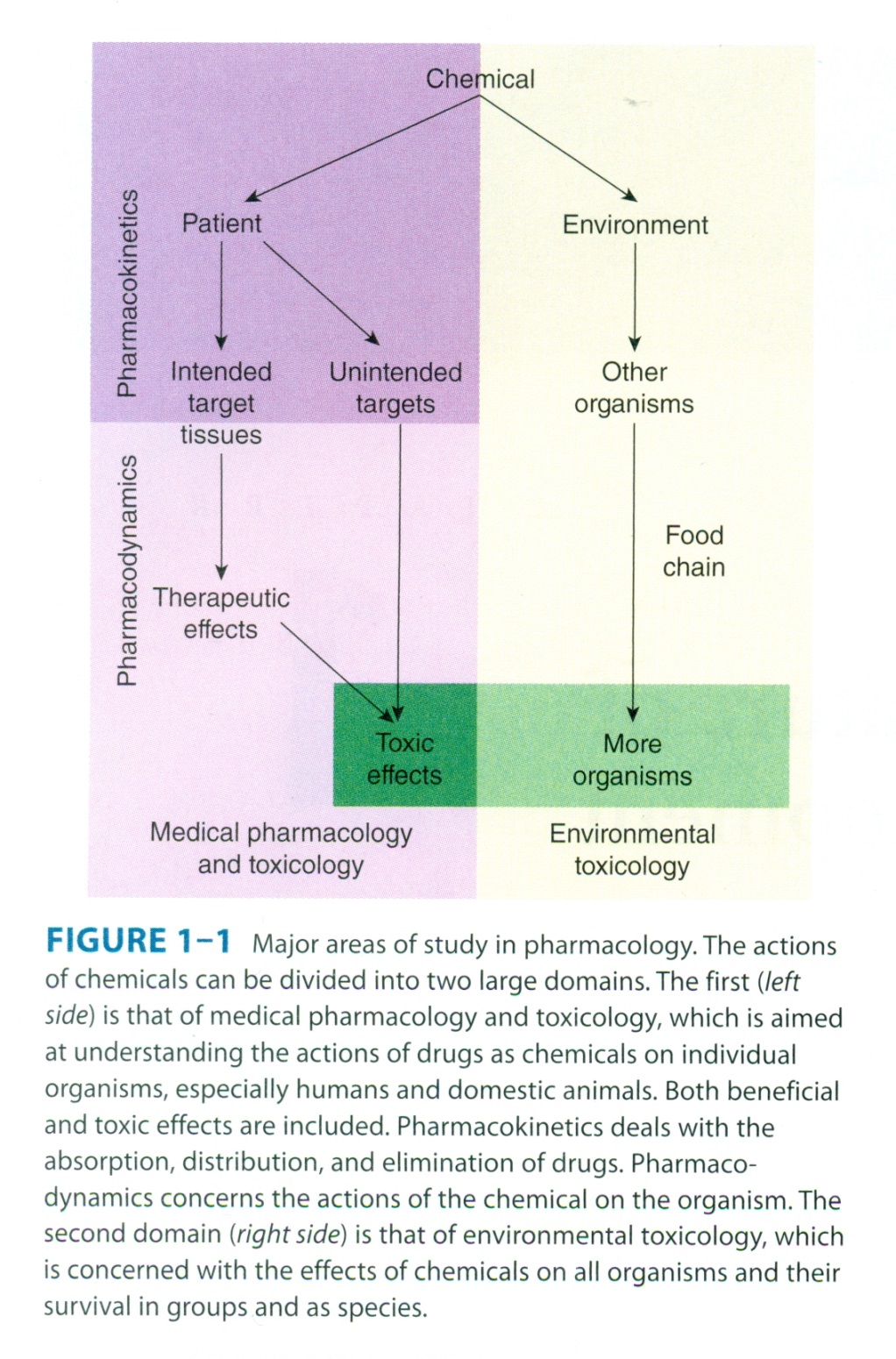 Basic and Clinical Pharmacology, Katzung& Trevor, 13th edition
Farmakoepidemiyoloji
İlaçların populasyonlar üzerindeki etkisi
Farmakogenomik
Spesifik ilaç yanıtına bireyin genetik yapısının etkisi
Farmakoekonomi
İlaç tedavisinin maliyet efektifliği
Kemoterapi
İlaçların mikroorganizmalar, parazitler, canlı ya da çoğalan organizmalar üzerindeki etkisi
Toksikoloji
Kimyasalların canlı sistemler üzerindeki istenmeyen etkileri
Zehir, tespit, ölçüm, tedavi
Dünya Sağlık Örgütü (WHO) 

   İLAÇ: 

    Fizyolojik sistemleri veya patolojik durumları, alanın yararı için değiştirmek veya incelemek amacıyla kullanılan veya kullanılması öngörülen bir madde ya da ürün
Başka bir anlatımla,
İlaç, kimyasal etkileri ile biyolojik fonksiyonda bir değişime yol açan herhangi bir maddedir.
Orphan drug (öksüz ilaç)
Nadir görülen hastalıkların tanı, önleme ya da tedavisinde kullanılan ilaçlar
Rifabutin, tüberküloz
Fomepizol, metanol zehirlenmesi
İlaçların isimlendirilmesi
Kimyasal isim (IUPAC), asetaminofen
Jenerik isim, parasetamol
Müstahzar ismi, calpol
İlaçlar hangi kaynaklardan elde edilir?
Çoğunlukla sentetik
Bitki, digoksin
Hayvan, insulin
Mineral, demir
Mikroorganizma, penisilin
Genetik mühendislik, insan rekombinant insulini
Yeni ilaç geliştirme


Preklinik dönem
Faz I denemeler
Faz II denemeler
Faz III denemeler
Faz IV denemeler
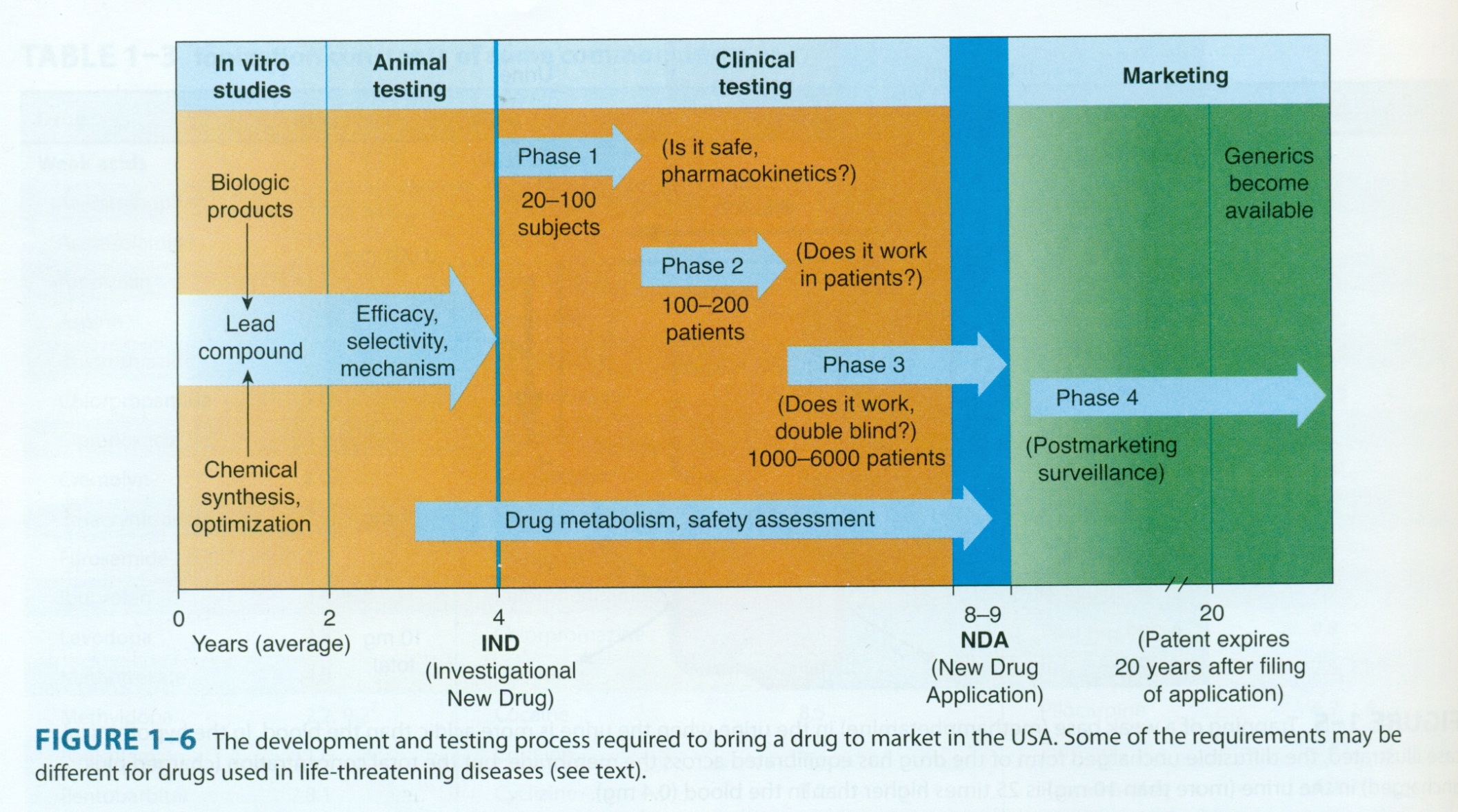 Basic and Clinical Pharmacology, Katzung& Trevor, 13th edition
İlaç etkisinin temel özellikleri


İlacın belli bir büyüklüğü, elektrik yükü, şekli ve atomik kompozisyonu olmalı
Seçicilik
Etkinin geçici olması
Doza bağımlı olması 

	Doz, bir kerede verilen ilaç miktarıdır. 
   Günlük doz, bir günde verilmesi tavsiye edilen toplam ilaç miktarıdır
Paracelsus
“İlaçla zehiri ayıran şey dozdur”
İlaçların doğası
Katı, aspirin
Sıvı, etanol
Gaz, nitrik oksit
İlaçların büyüklüğü
Değişkendir
Genellikle MW 100-1000
Çok küçük, lityum, MW 7
Çok büyük, alteplaz, MW 59.050
İlaç reseptör bağları
Kovalent, güçlü, reversibl değil, COX-aspirin asetil grubu
Elektrostatik, zayıf
Hidrofobik, oldukça zayıf, lipidde çözünür ilaçlar ile hücre membranlarının lipid tabakaları arasındaki bağlar
İlaçların şekli
Kiralite
+(R) ve – (S) enantiyomeri 
Genellikle biri daha potenttir
- (S) carvedilol daha potent
Enzimlerin stereoselektivitivesi nedeniyle, metabolizması değişebilir
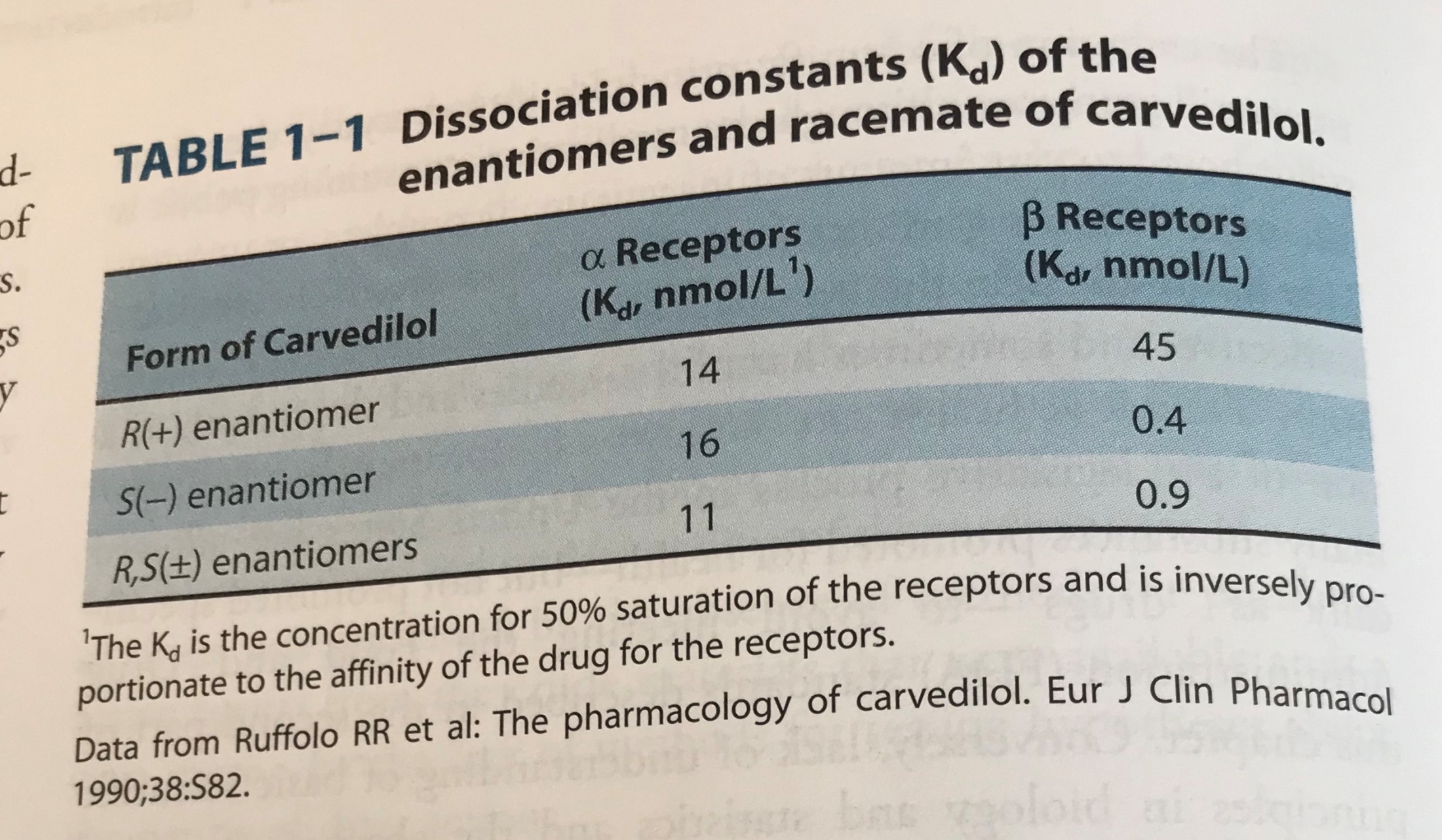 Basic and Clinical Pharmacology, Katzung& Trevor, 13th edition
Palyatif veya semptomatik tedavi

Radikal tedavi
İlaç-Vücut etkileşimleri
Farmakodinamik
Farmakokinetik
Farmakokinetik
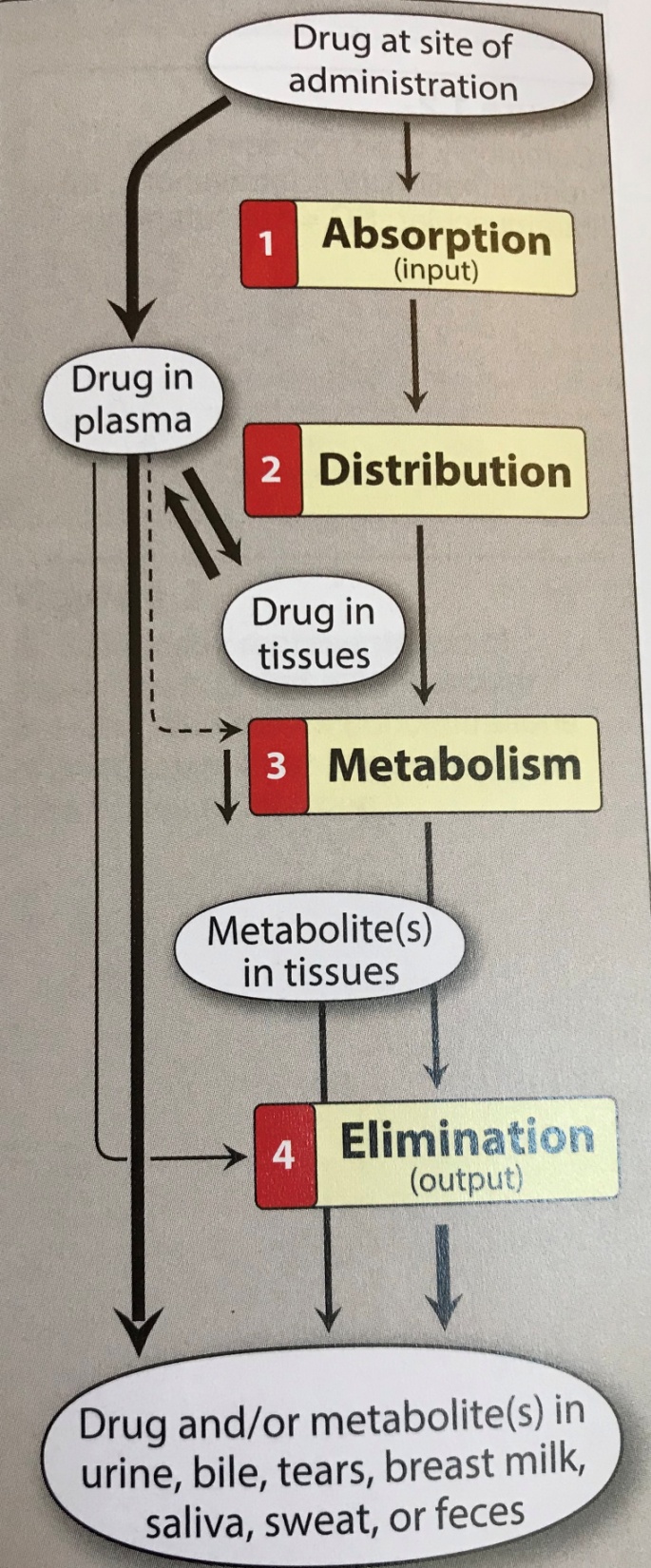 Lippincott Illustrated Reviews, Pharmacology, 6th edition
İlaçların Farmasötik Şekilleri


Katı farmasötik şekiller
	Tablet, Draje, kapsül, pastil, supozituar, ovül, 

Sıvı farmasötik şekiller
	Solüsyon, şurup, süspansiyon, emülsiyon, enema, lavman, ampul, flakon(viyal), liyofilize preparat

Yarı-sıvı farmasötik şekiller
	Merhem (pomat), krem

Gaz farmasötik şekiller
İlaçların veriliş yolunu etkileyen faktörler

İlacın fiziksel ve kimyasal özellikleri
İstenilen etki yeri?
Farklı yollardan verildiğinde ilacın absorbsiyonunun hızı ve derecesi
İlaç üzerinde sindirim enzimlerinin etkisi ve ilk geçiş metabolizması
İlaçtan beklenen cevabın aciliyeti ?
Hastanın durumu
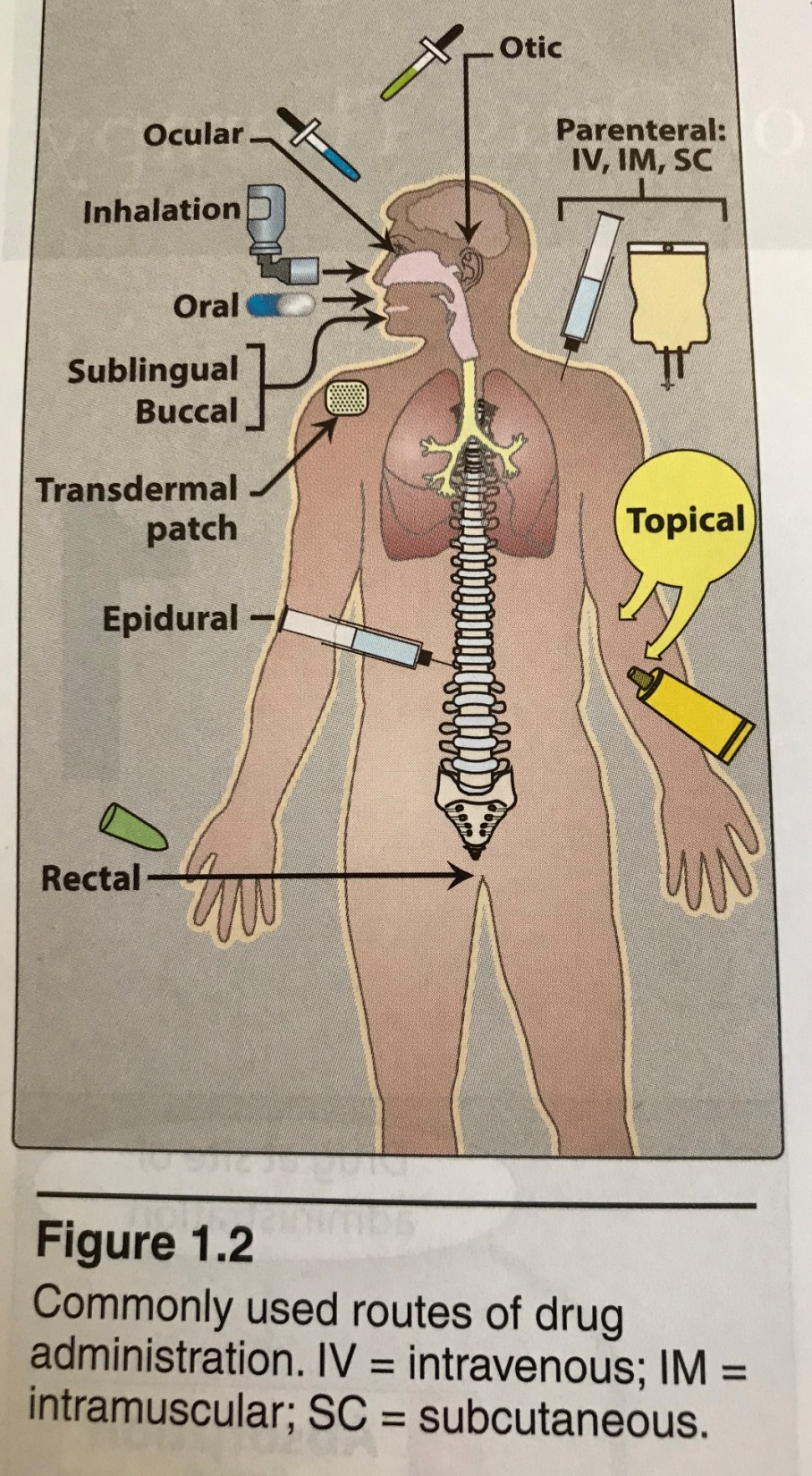 Lippincott Illustrated Reviews, Pharmacology, 6th edition
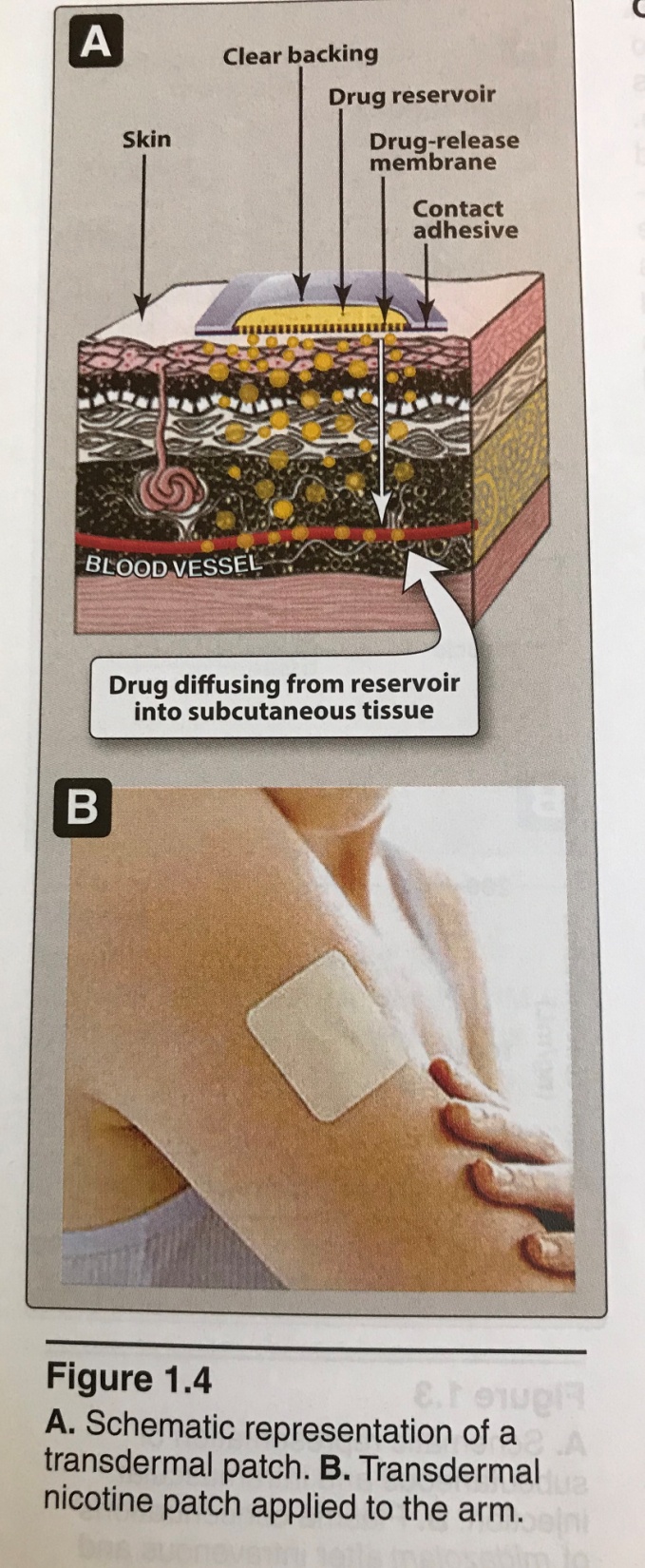 Lippincott Illustrated Reviews, Pharmacology, 6th edition
Lokal uygulama yolları


epidermal veya perkütan
intrakütan
konjonktiva üzerine
intranazal
Bukal 
İntratekal uygulama 
intravajinal uygulama
intrauterin uygulama
intraperitoneal uygulama
intraplevral uygulama
intrakardiyak uygulama
intraartiküler uygulama
intrarektal uygulama
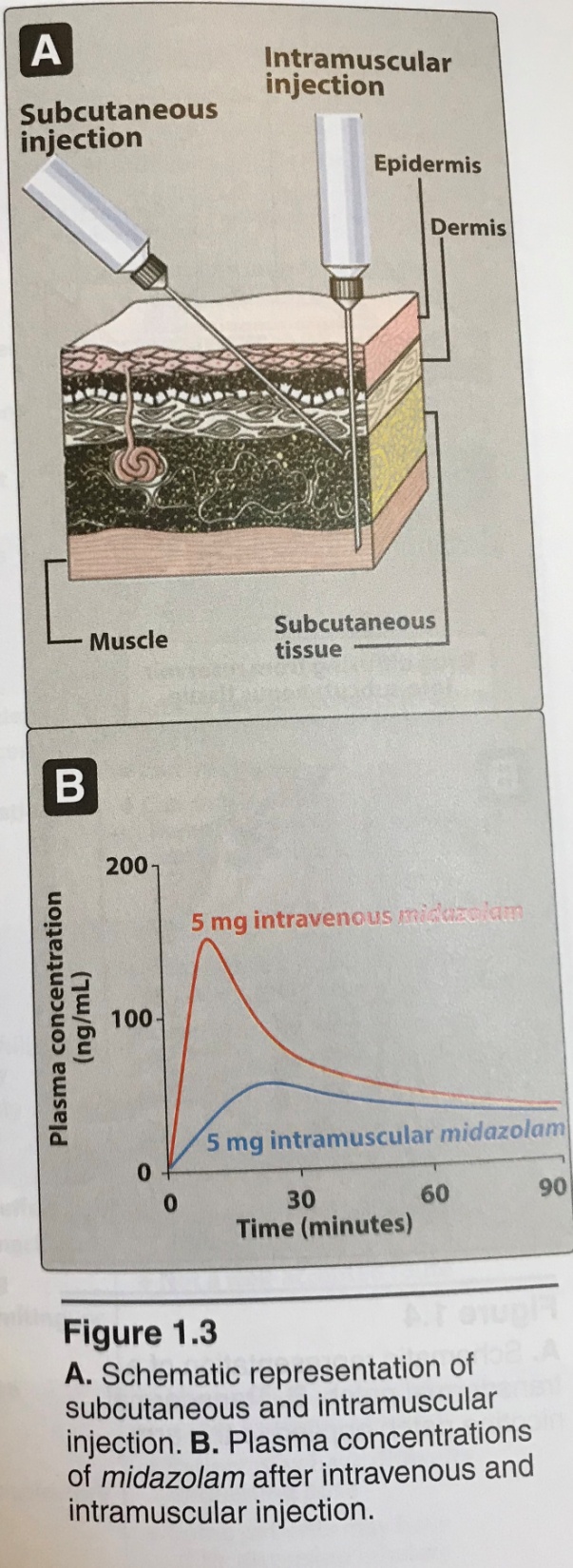 Lippincott Illustrated Reviews, Pharmacology, 6th edition
Sistemik etki için uygulama yolları

Enteral uygulama
Ağızdan (oral, per os)
Dilaltı (sublingual)
Rektal
Parenteral uygulama
Damar içine injeksiyon (intravenöz injeksiyon ve infüzyon)
Ciltaltına (subkütan SC) injeksiyon 
Kas içine (intramüsküler  İM) injeksiyon
İnhalasyon uygulaması
Transdermal uygulama (Transdermal terapotik sistem, TTS)
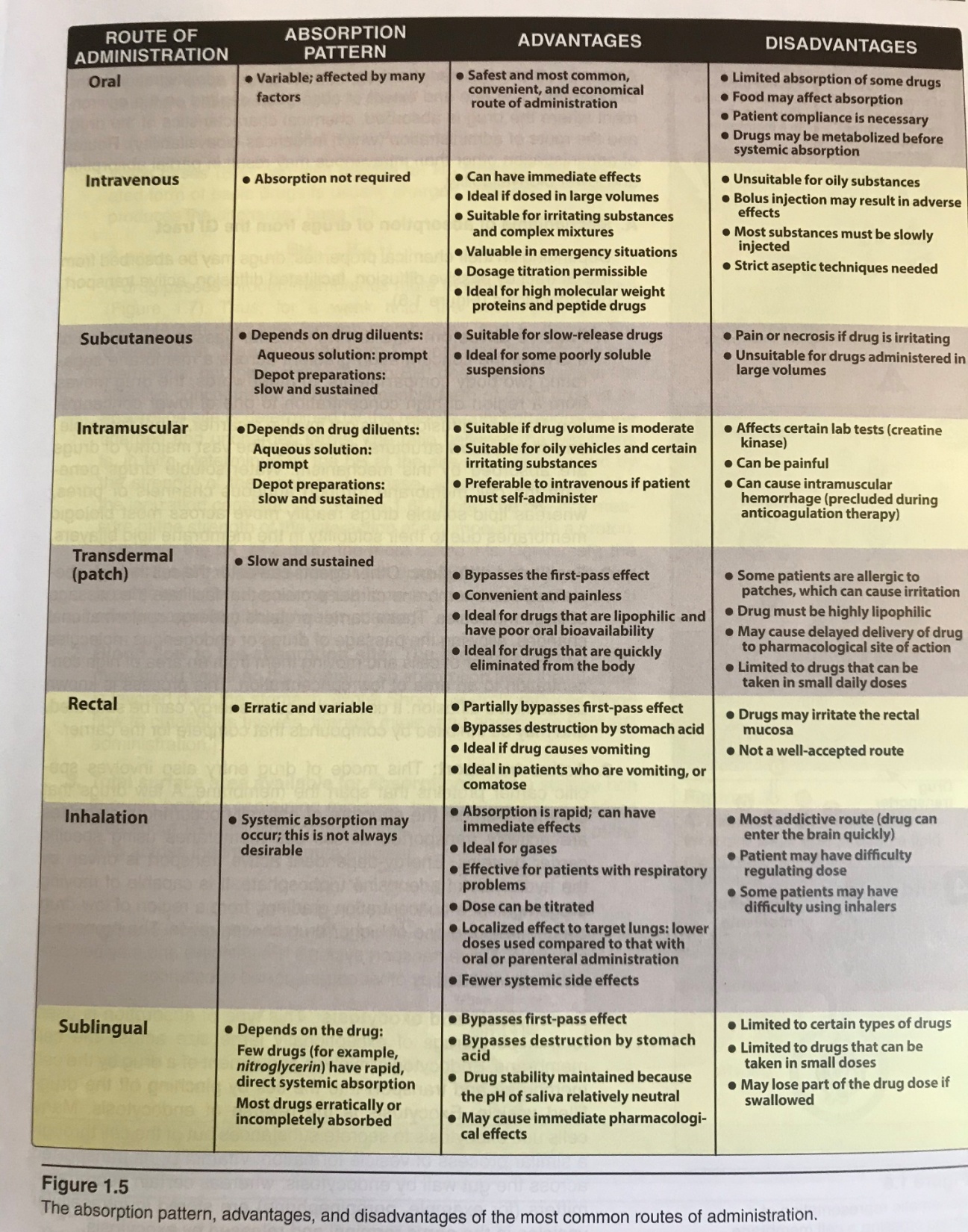 Lippincott Illustrated Reviews, Pharmacology, 6th edition
Fick’in difüzyon kanunu
Bir molekül konsantrasyonunun çok olduğu taraftan az olduğu tarafa geçer
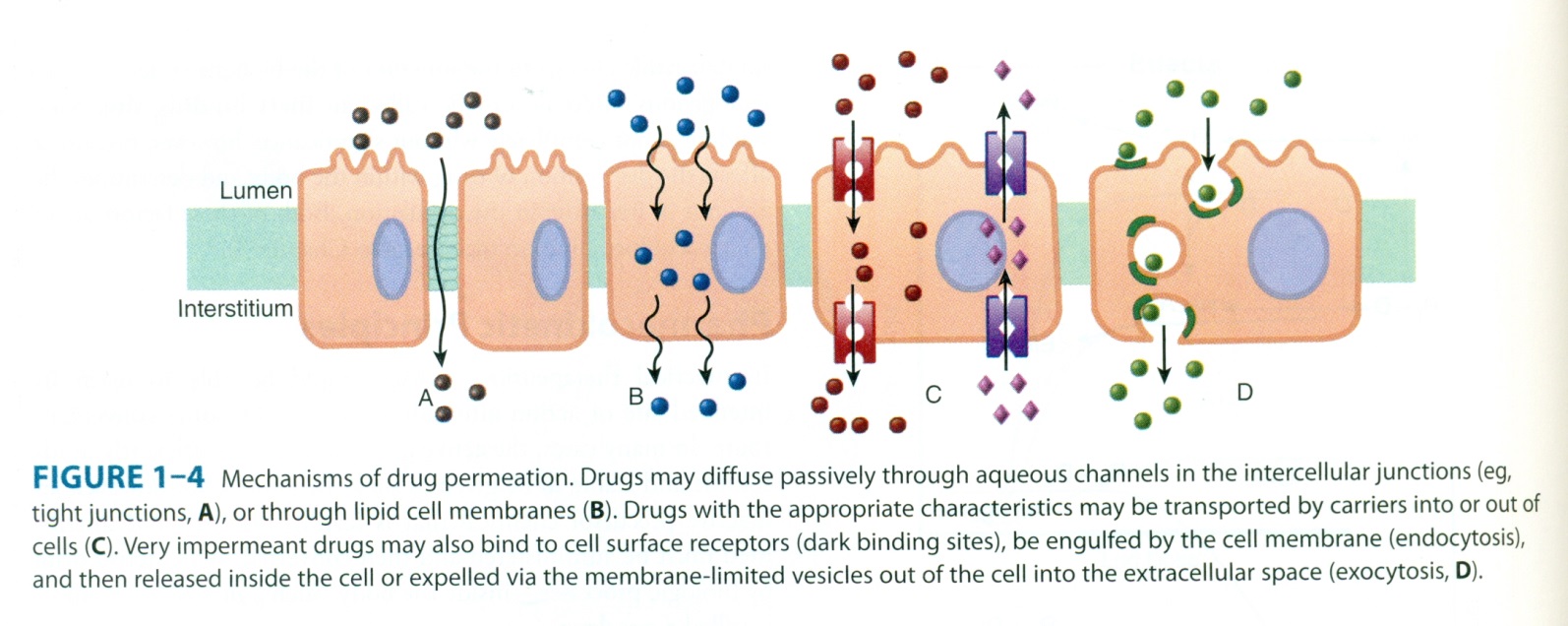 Transcellular
Intercellular
With carrier proteins
Endocytosis-exocytosis
Basic and Clinical Pharmacology, Katzung& Trevor, 13th edition
Hücreiçinden geçiş:transelüler
Hücrelerarası geçiş: interselüler, paraselüler
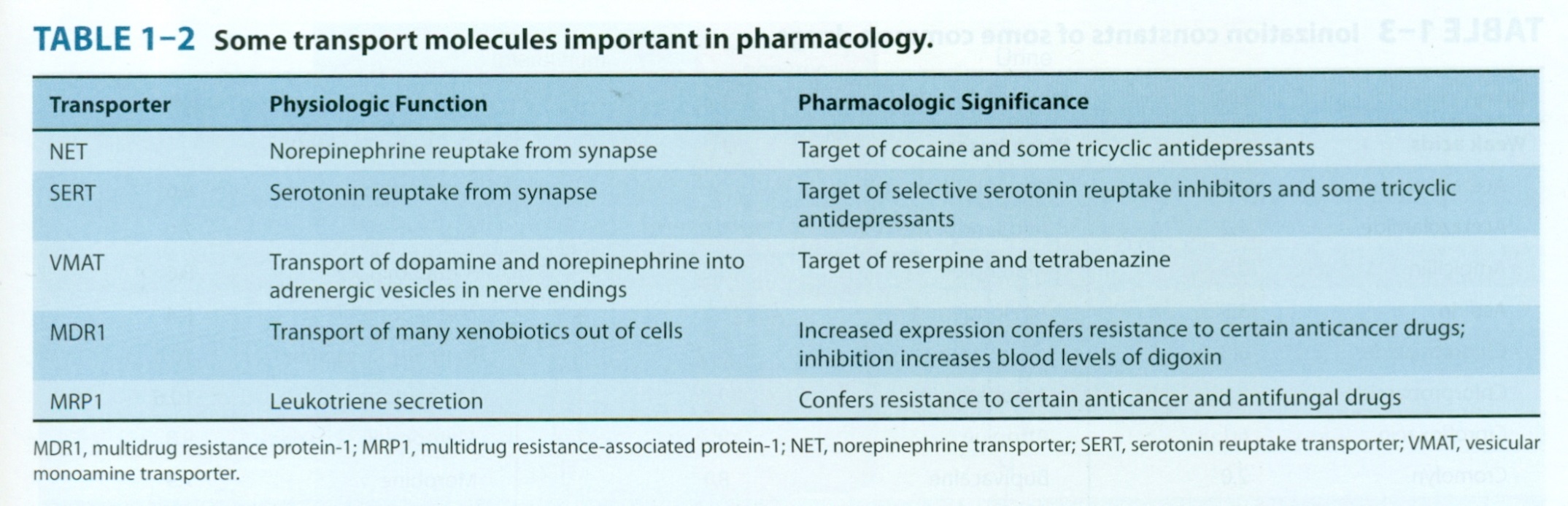 Basic and Clinical Pharmacology, Katzung& Trevor, 13th edition
Pasif difüzyon
Aktif transport
Kolaylaştırılmış difüzyon
Pinositoz
Reseptör aracılı endositoz
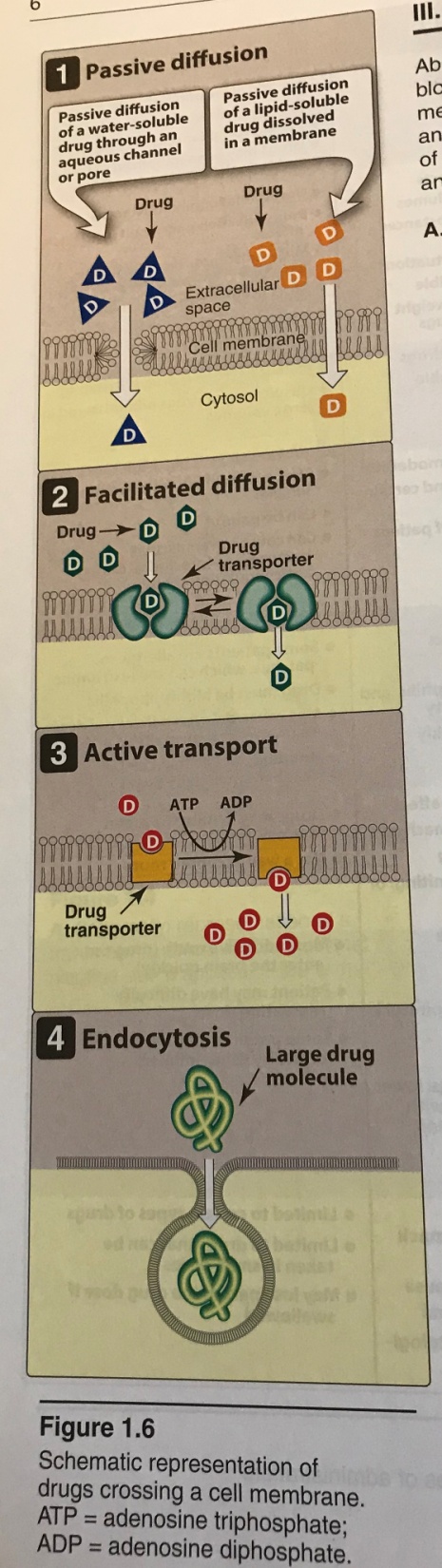 Lippincott Illustrated Reviews, Pharmacology, 6th edition
Henderson-Haselbach denklemi
Çoğu ilaç zayıf asit ya da zayıf bazdır
Zayıf asit bir anyon ve protona ayrılır
Aspirin, C8H7O2COOH            C8H7O2COO-      +     H+
                                  (nötral aspirin)                         (aspirin anyonu)
Zayıf baz bir katyona ayrılır
Primethamin, C12H11CIN3NH3+           C12H11CIN3NH2   +  H+
                                                             ( primetamin katyonu )                  (nötral primetamin )
pKa
Bir molekül ya da ilacın yüklü olmayan formu (lipid çözünür) ile yüklü olan formunun (suda çözünür) tamamen dengede olduğu pH değeridir
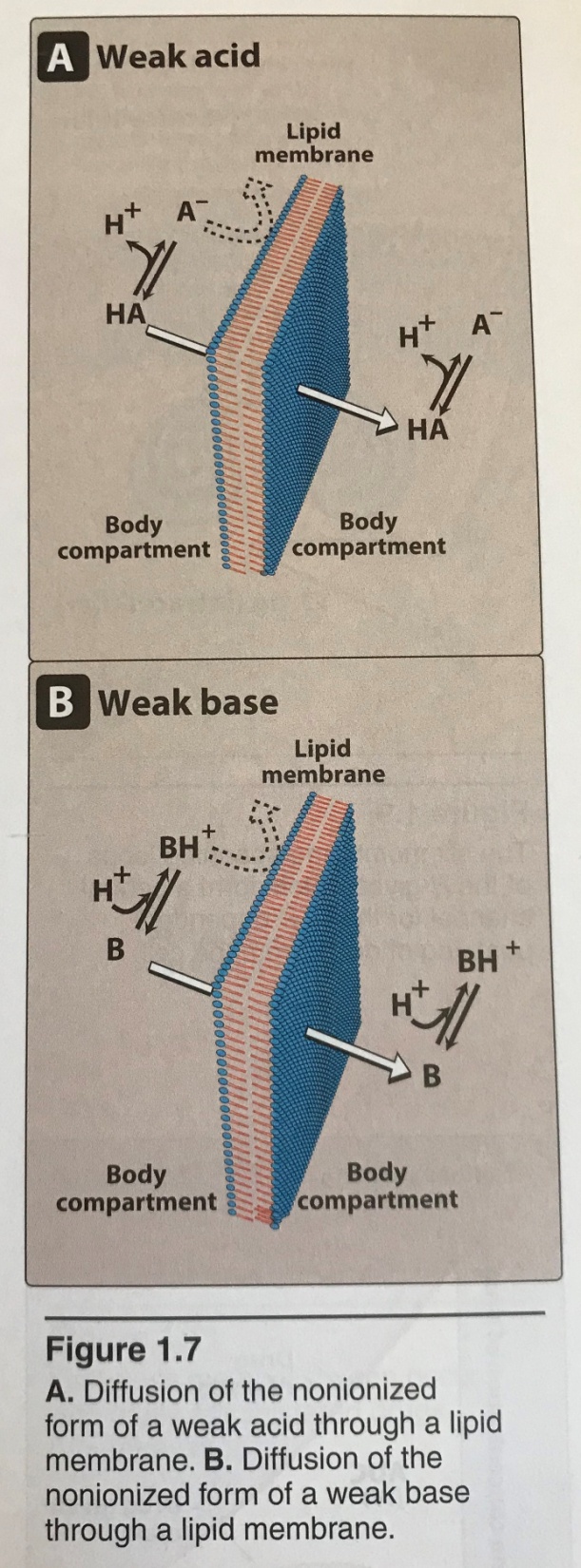 Lippincott Illustrated Reviews, Pharmacology, 6th edition
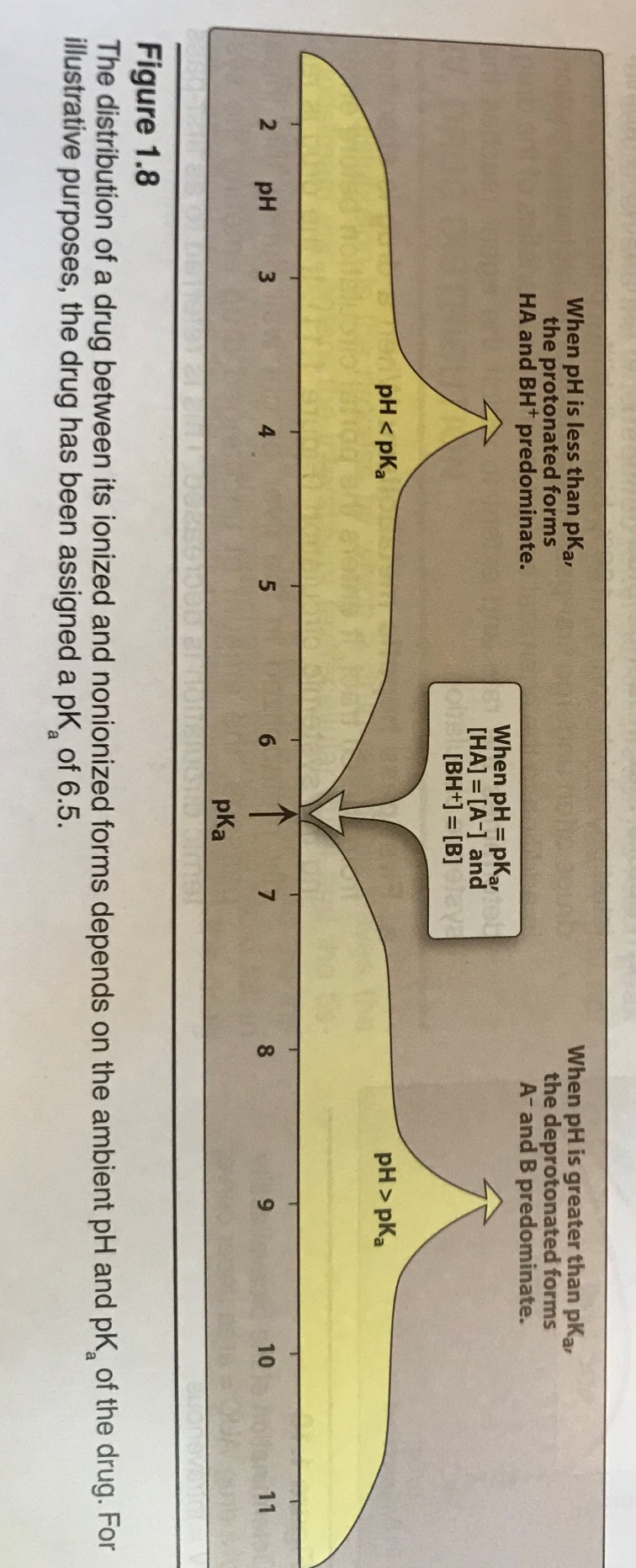 Lippincott Illustrated Reviews, Pharmacology, 6th edition
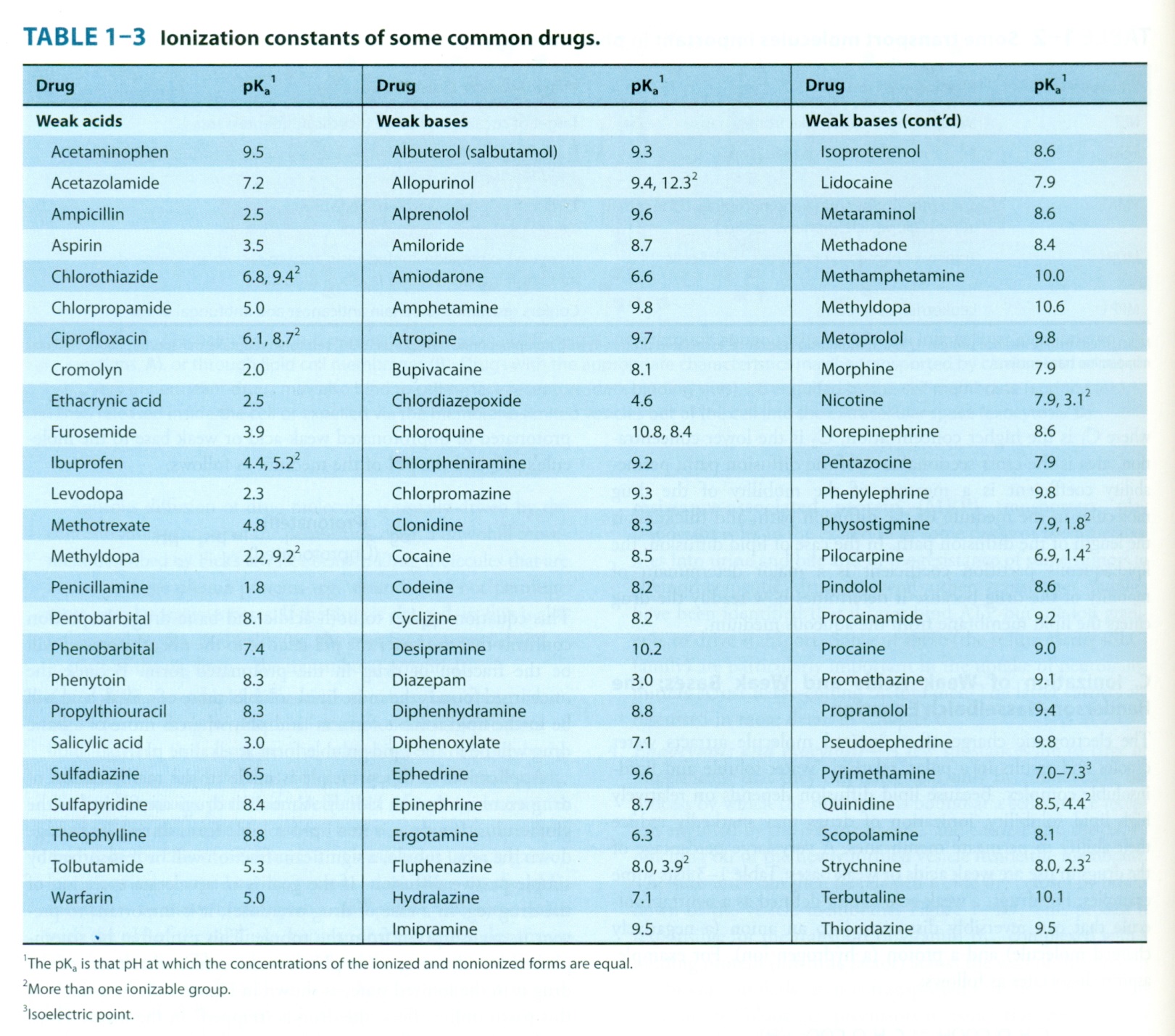 Basic and Clinical Pharmacology, Katzung& Trevor, 13th edition
Sıfırıncı derece kinetik
Konsantrasyondan bağımsız
(aktif tr-doygunluk, sabit hızda salım yapan pr)

Birinci derece kinetik 
Konsantrasyon ile orantılı
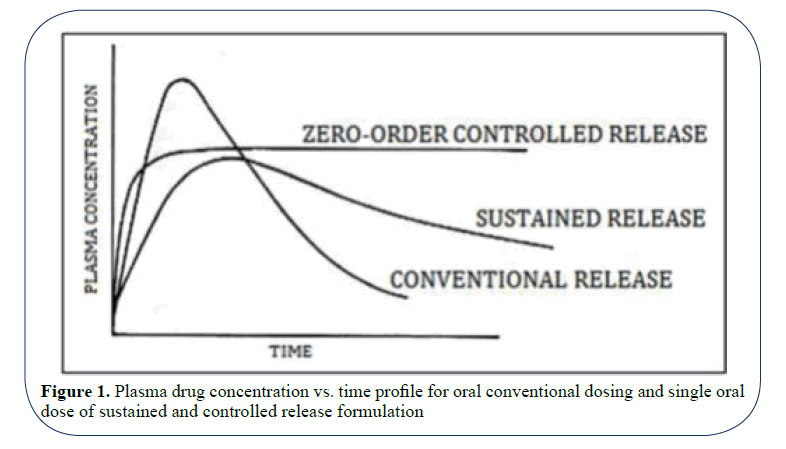 https://www.imedpub.com/articles/oral-sustained-release-tablets-an-overview-with-a-special-emphasis-on-matrix-tablet.php?aid=19258
Lippincott Illustrated Reviews, Pharmacology, 6th edition
BİYOYARARLANIM
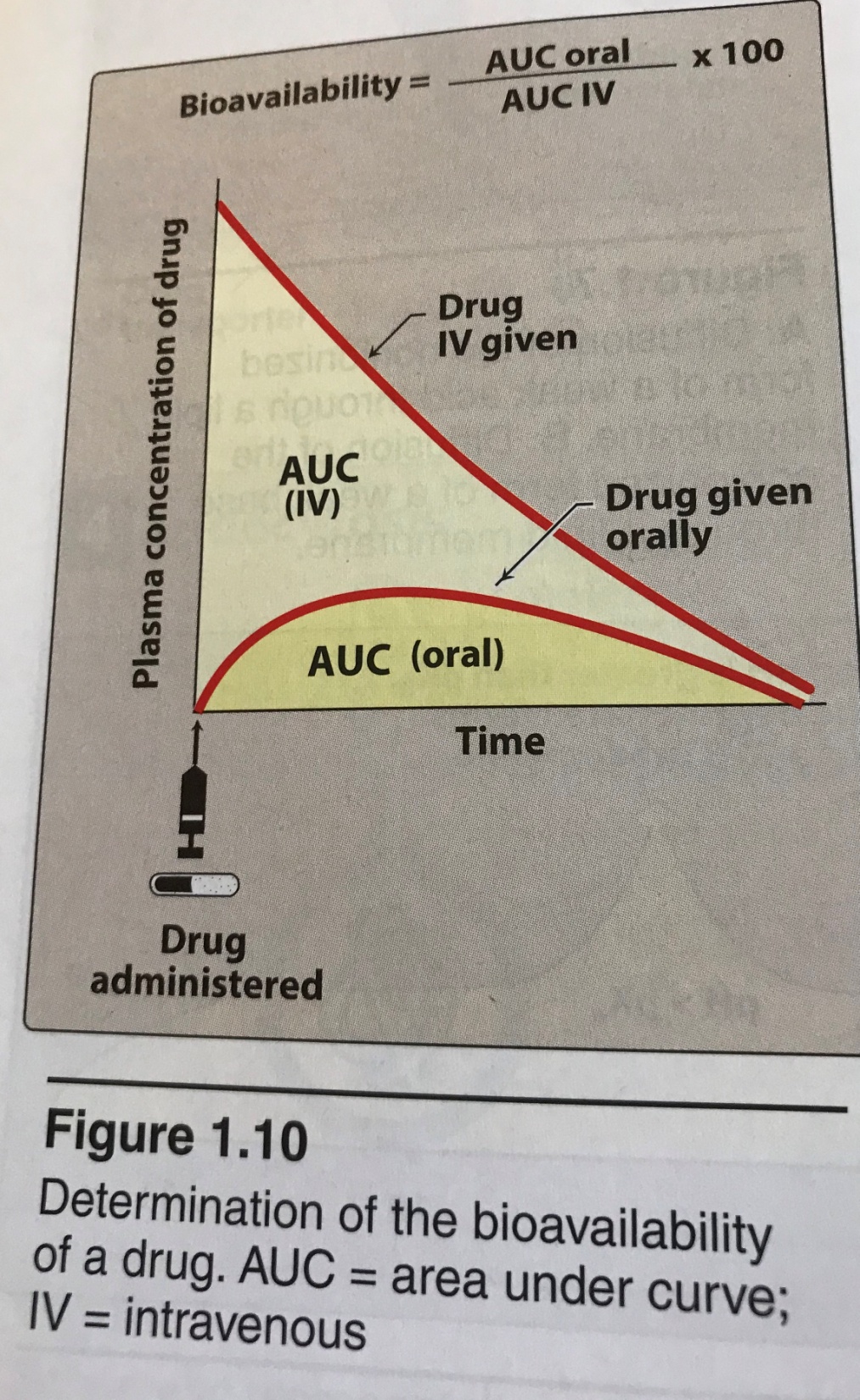 Lippincott Illustrated Reviews, Pharmacology, 6th edition
Lippincott Illustrated Reviews, Pharmacology, 6th edition
Mutlak biyoyararlanım
Relatif biyoyararlanım
İlaç Eşdeğerliği

Farmasötik eşdeğerlik

Biyoeşdeğerlik

Terapötik eşdeğerlik
Absorbsiyonu etkileyen fizikokimyasal faktörler
Katı-sıvı form
İyonizasyon
Partikül büyüklüğü
Kristal şekli
Solvat durumu
Tuz halinde olma
Kompleks oluşturma
Absorbsiyonu etkileyen fizyolojik faktörler
Mide boşalma süresi
Barsak motilitesi
Mide barsak kan akımı
P-glikoprotein ya da diğer efluks proteinleri
Barsak hastalığı
Absorbsiyonu etkileyen besinle ilişkili faktörler
Açlık-tokluk
Mide boşalması
Mide salgısı, safra salgısı
İlaçla alınan sıvı miktarı
Besin içi metal iyonu etkileşimi vs
Yağlı besin, sıcak besin, heyecan, efor, ayakta durma, antikolinerjik ilaçlar, mide ülseri, hipokalemi, hiperglisemi

   Mide boşalması gecikir

    Açlık, soğuk besinler, hafif egzersiz, yatma, duodenum ülseri, vagotomi

   Mide boşalması hızlanır
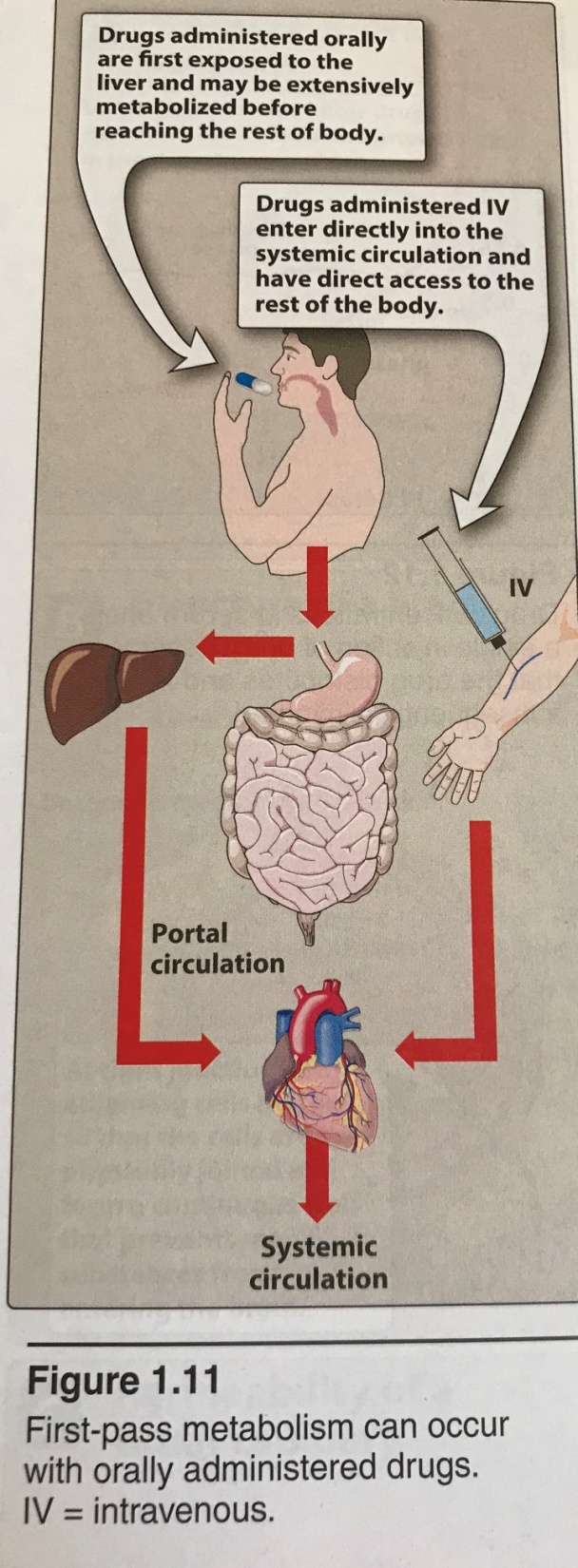 First pass effect
Lippincott Illustrated Reviews, Pharmacology, 6th edition
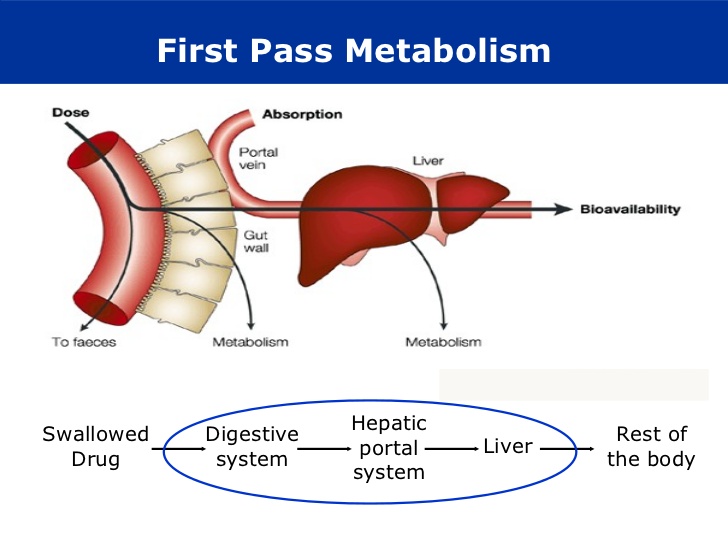 https://medicoapps.org/tag/first-pass-metabolism/